Een nieuwe tijd
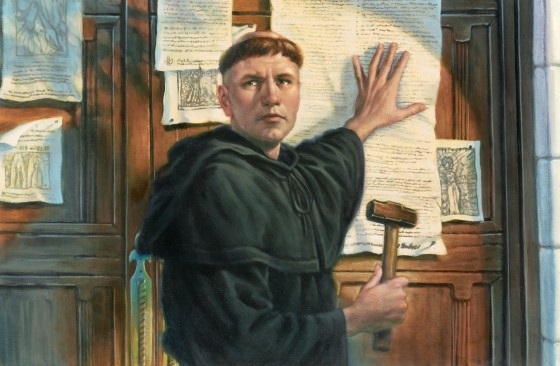 De Reformatie
Tijd van ontdekkers en hervormers
1500 – 1600
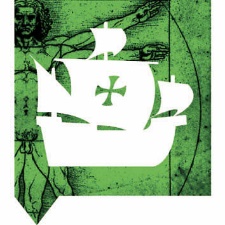 Rooms-Katholieke kerk
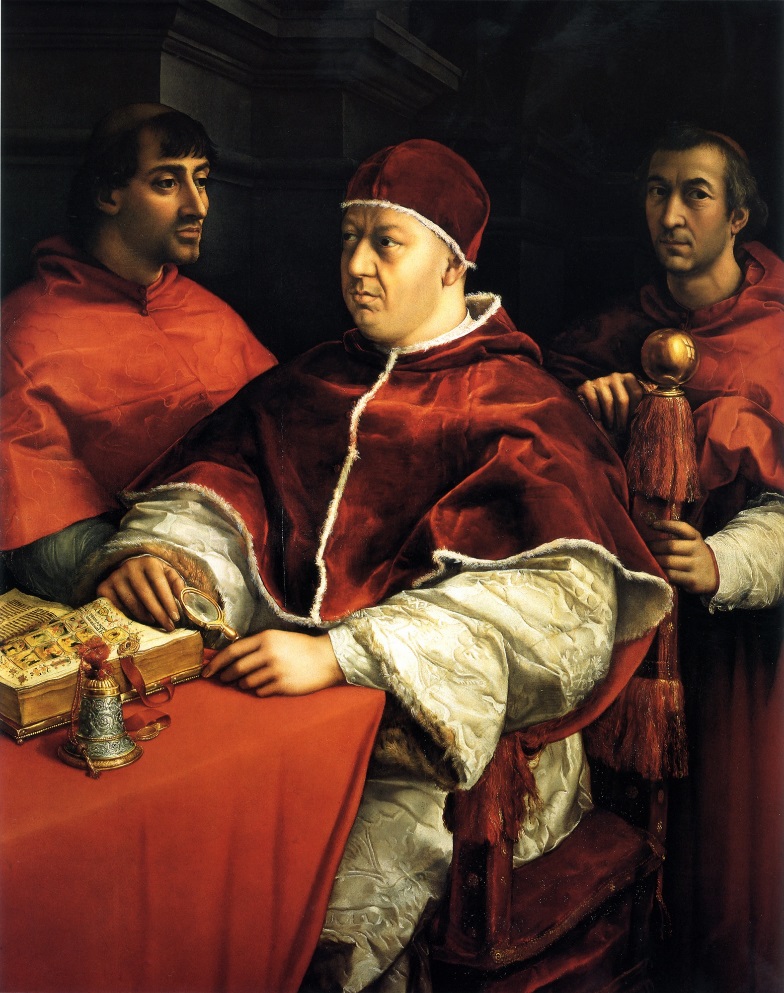 Rond 1500 is bijna iedereen in Europa christen
Iedereen zat bij de Rooms-Katholieke kerk
Aan het hoofd: de paus in Rome
De paus was de plaatsvervanger van Jezus op aarde
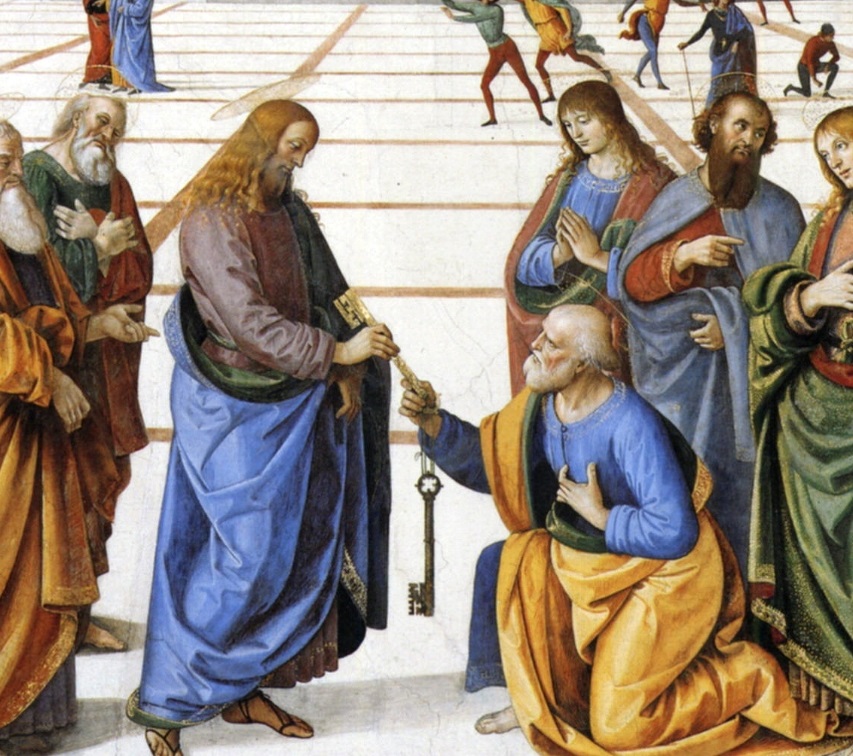 Ketters
Mensen met kritiek op de regels van de katholieke kerk
Waarschuwing: “neem je woorden terug, of anders ……”
Straf: 
Verbanning = je hoort niet meer bij de kerk
Brandstapel
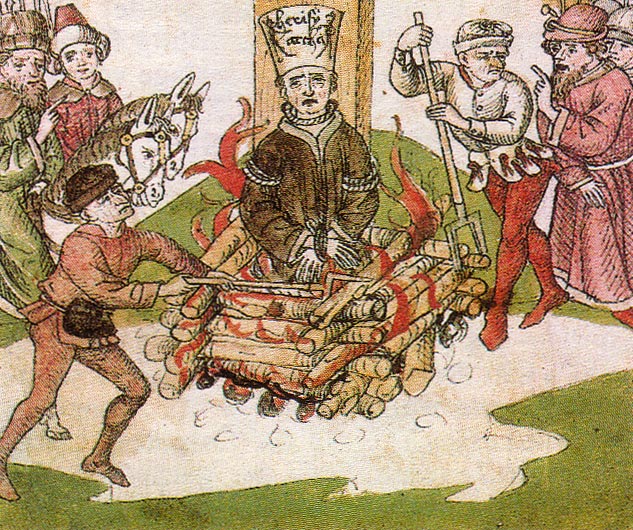 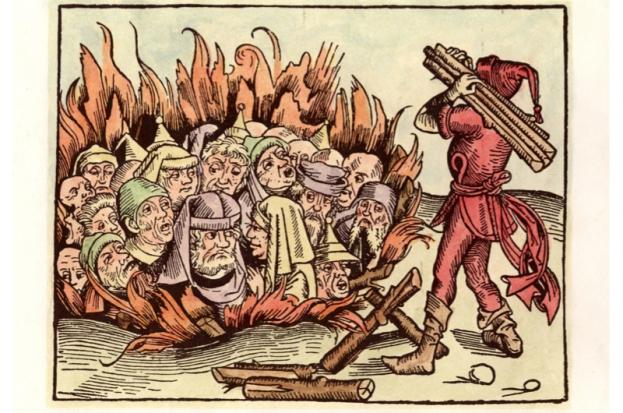 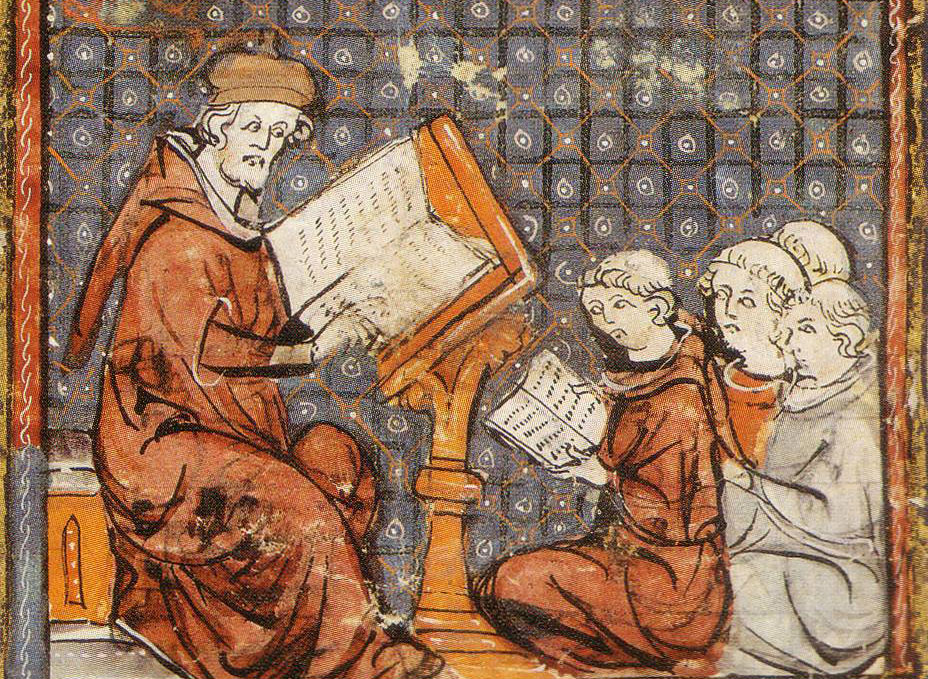 Maarten Luther
Luther is monnik
Geen luxe, maar eenvoud
Bidden voor de mensen
Bijbel bestuderen
Niet vrijen met vrouwen
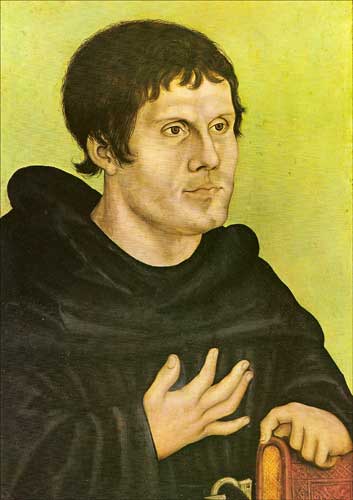 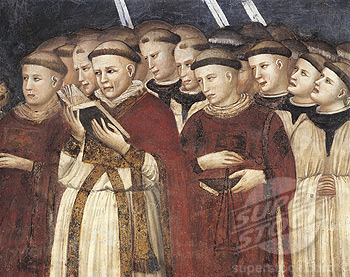 Kritiek van Luther
De Paus leeft in luxe en rijkdom; niet eenvoudig zoals Jezus
Je kunt geen plekje in de hemel kopen; aflaten zijn dus onzin
De bijbel is in het Latijn; gewone mensen kunnen deze dus niet lezen
De monniken vrijen met vrouwen
De kerk staat vol beelden; die leiden alleen maar af
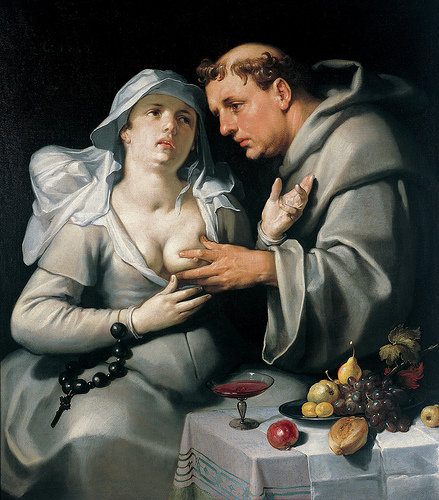 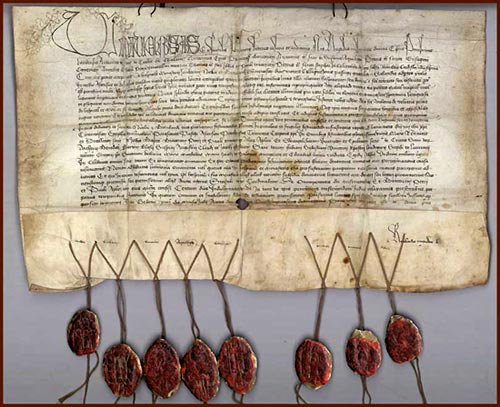 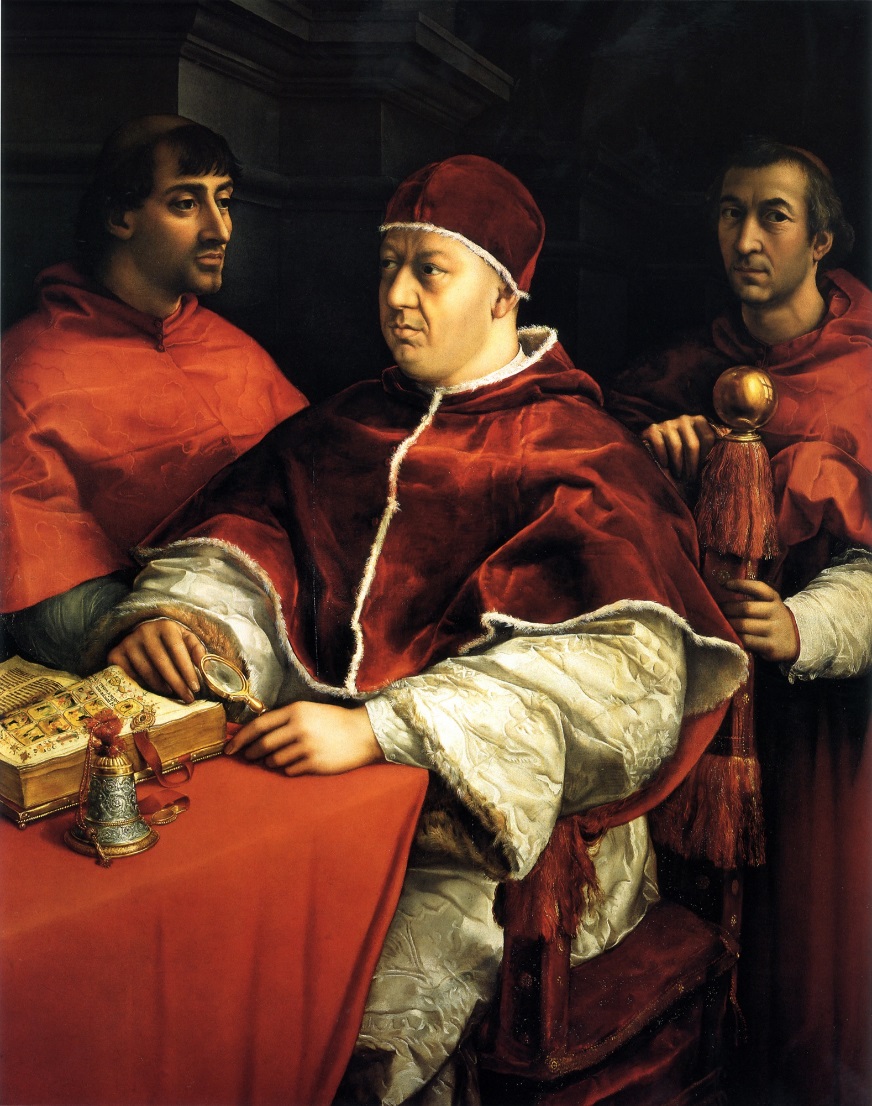 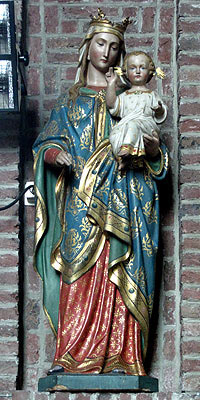 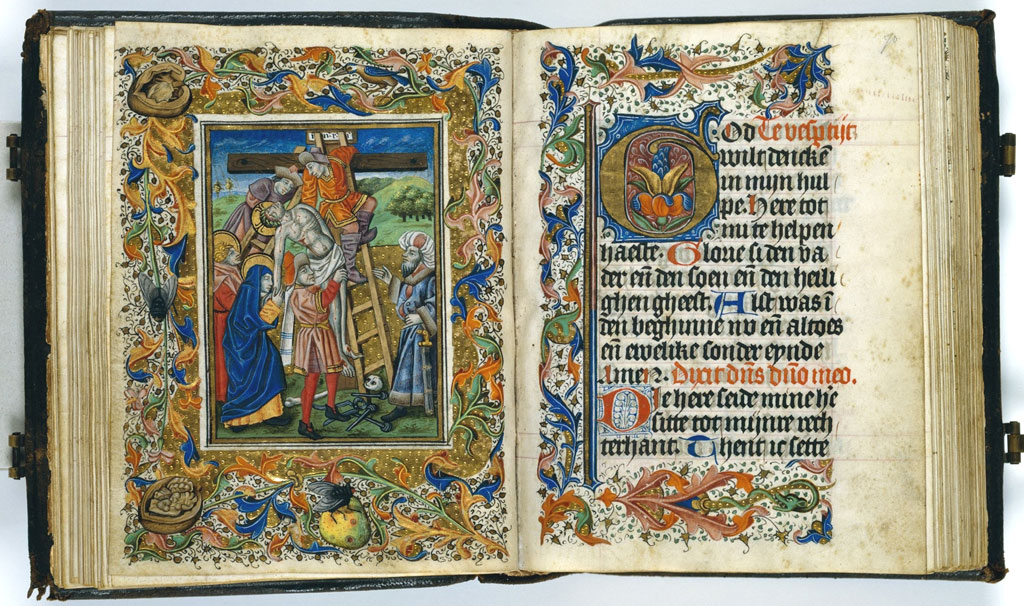 95 stellingen
Luther wil iedereen van zijn kritiek vertellen
Het zijn 95 stellingen
Aan de kerkdeur getimmerd
1517
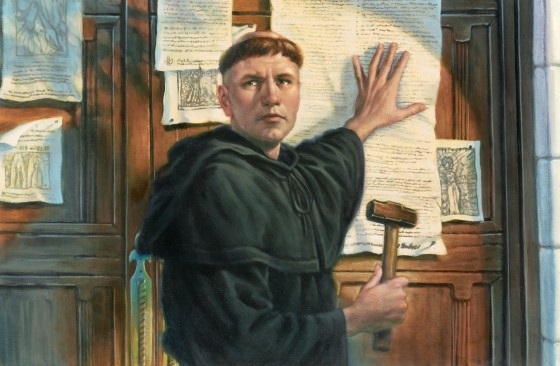 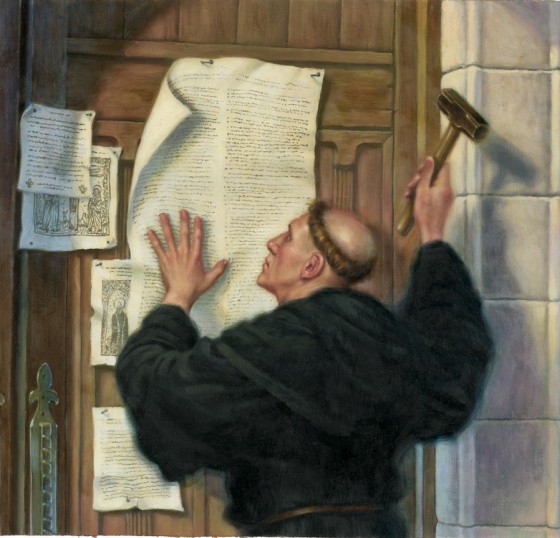 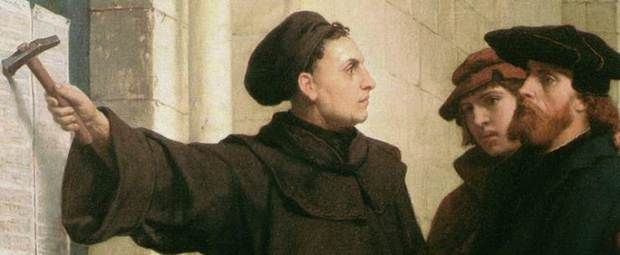 Banbrief
Ook Luther krijgt een waarschuwing van de paus
“Neem je woorden terug, of anders verklaar ik je tot ketter”
Luther verbrandt de brief van de paus
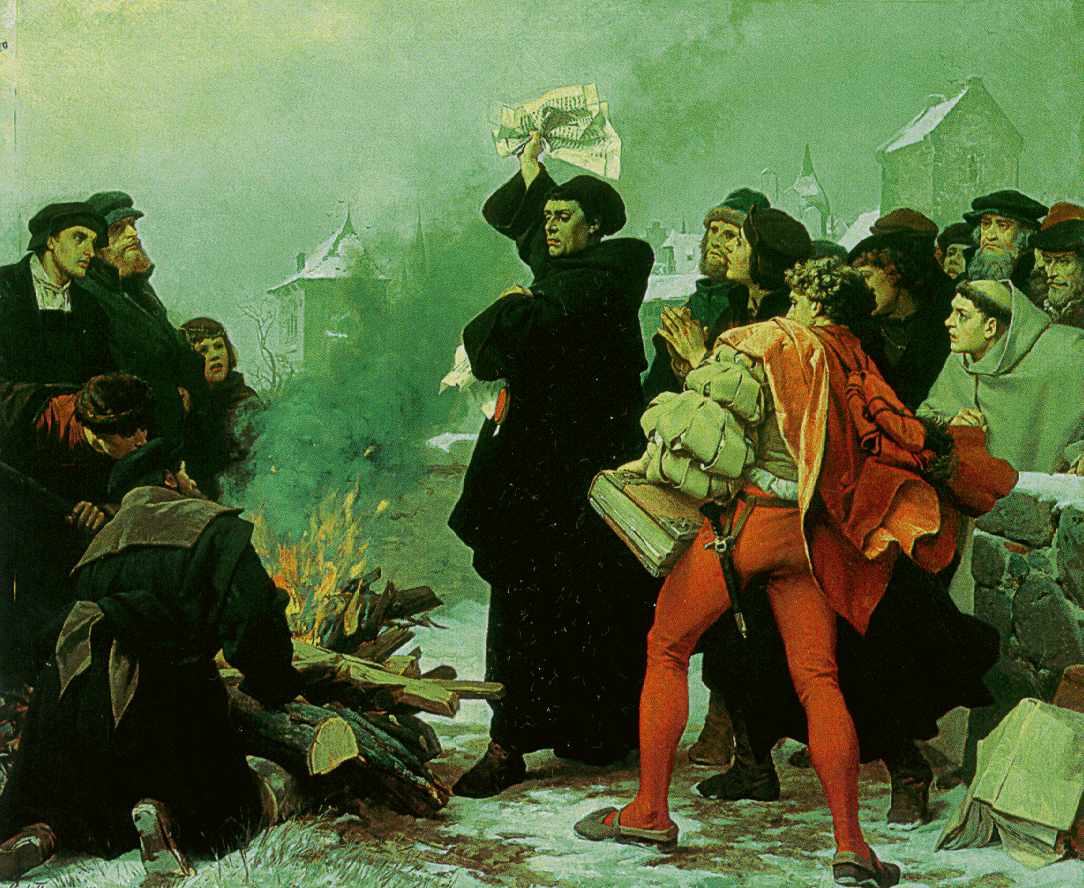 Neem je woorden terug, Luther! Iedereen in mijn rijk moet katholiek zijn!
Rijksdag in Worms
keizer
Luther
paus
Luther moet bij de Duitse keizer komen
Hij krijgt een laatste waarschuwing
Luther neemt zijn woorden niet terug
Hij heeft gelijk: alles wat hij zegt, staat in de Bijbel
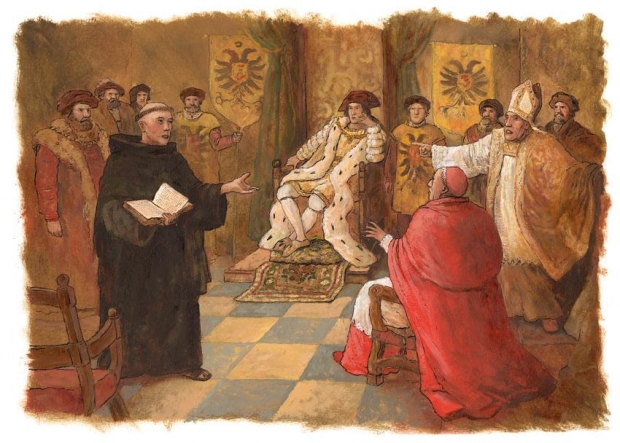 Hier sta ik!
Ik kan niet anders…
KETTER!!!!!
Bijbel in het Duits
Luther wordt verborgen in kasteel Wartburg
Daar vertaalt Luther de Bijbel in het Duits
Hij vindt dat iedereen zelf de Bijbel moet kunnen lezen
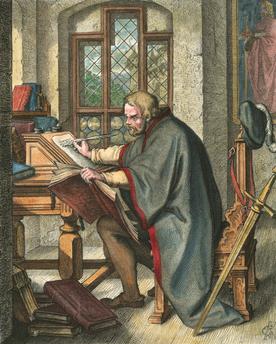 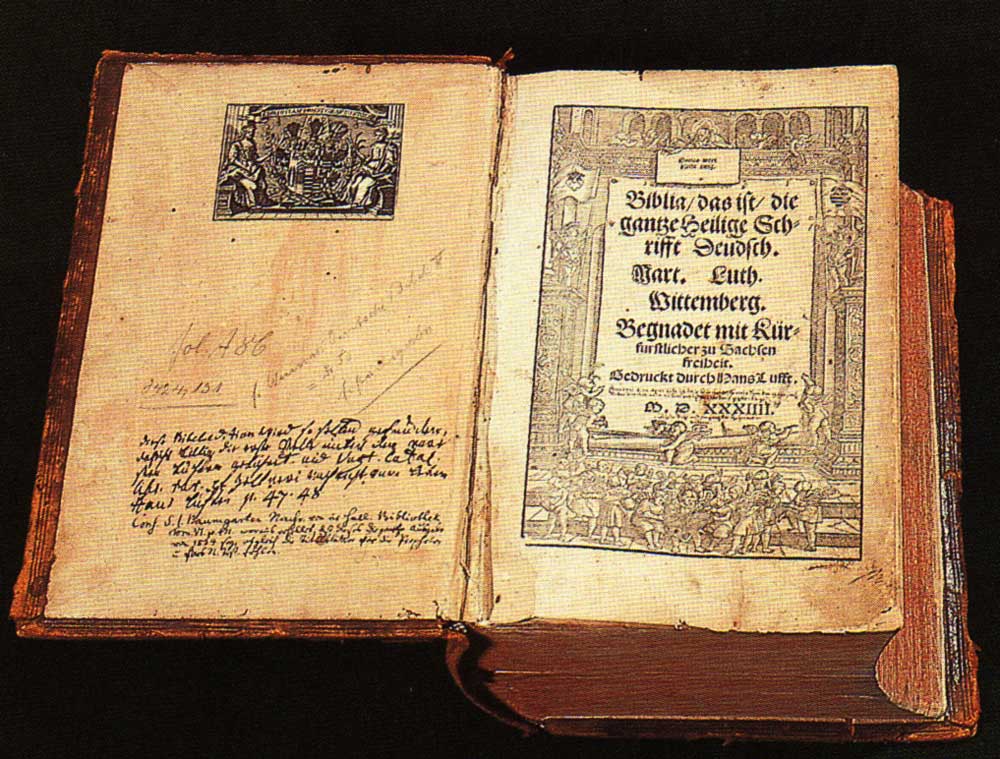 Splitsing van de christelijke kerk
Protestanten beginnen een eigen kerk.
De christelijke kerk is nu gesplitst
Luther krijgt steeds meer volgelingen, die ook protesteren tegen de kerk
Rooms-Katholieke kerk
Luther wil de katholieke kerk veranderen en verbeteren
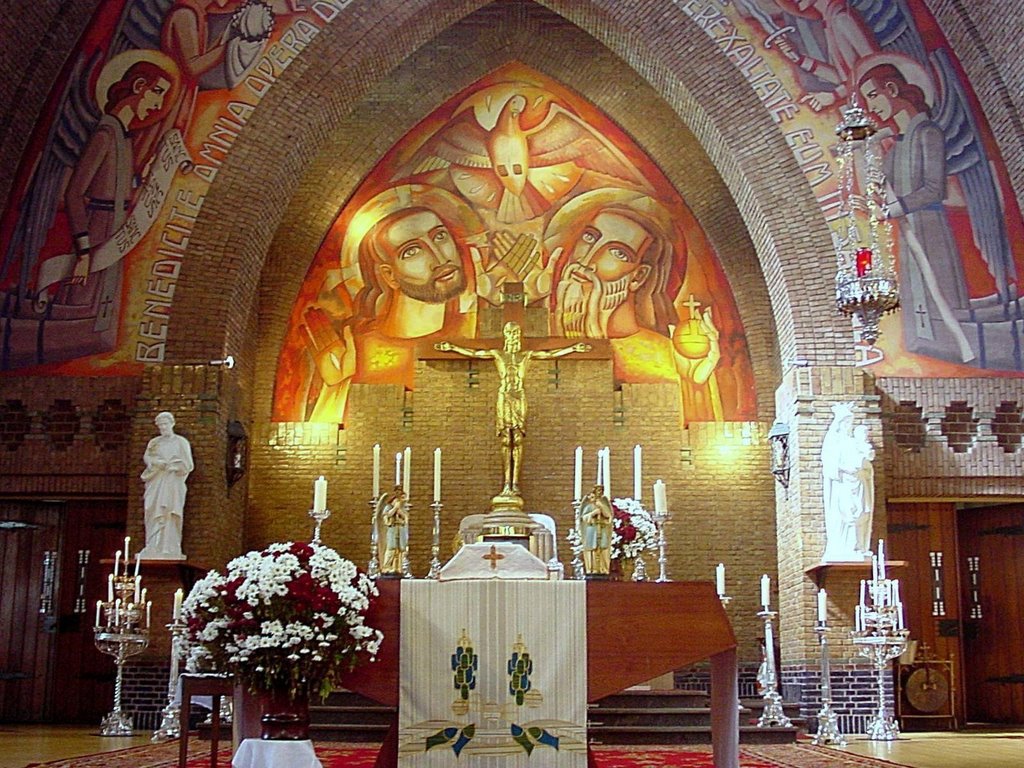 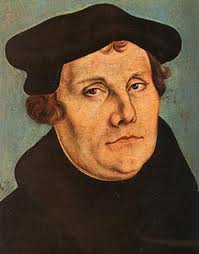 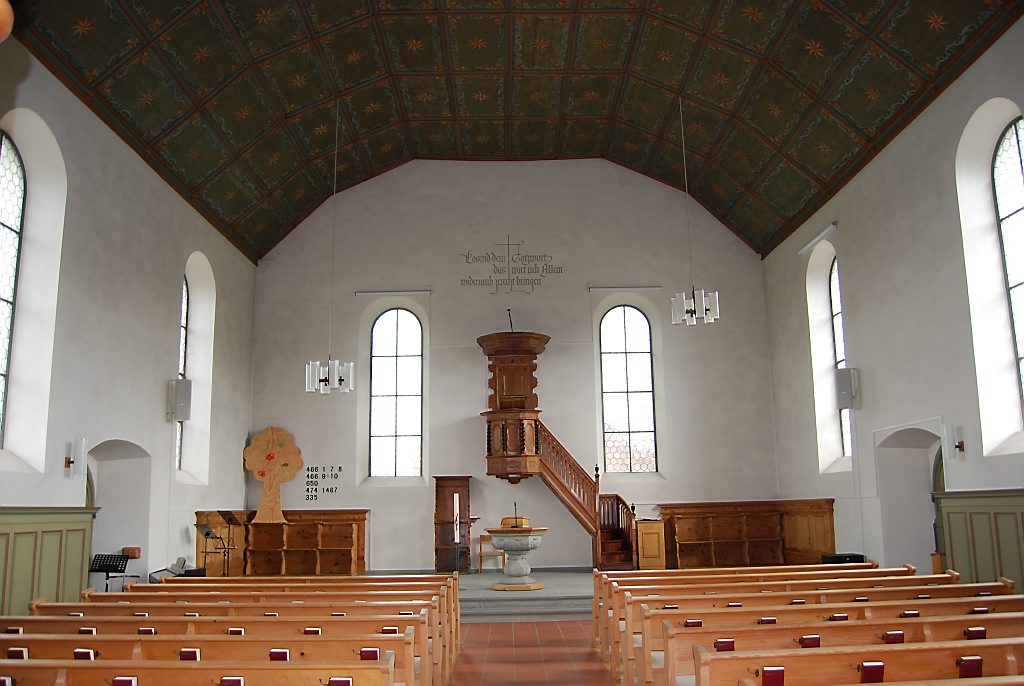 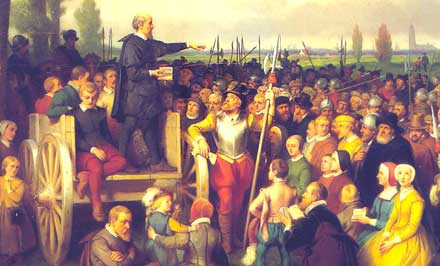 HERVORMER
PROTESTANTEN
REFORMATIE
Splitsing van de christelijke kerk
Rooms-Katholieke kerk
Protestantse kerk
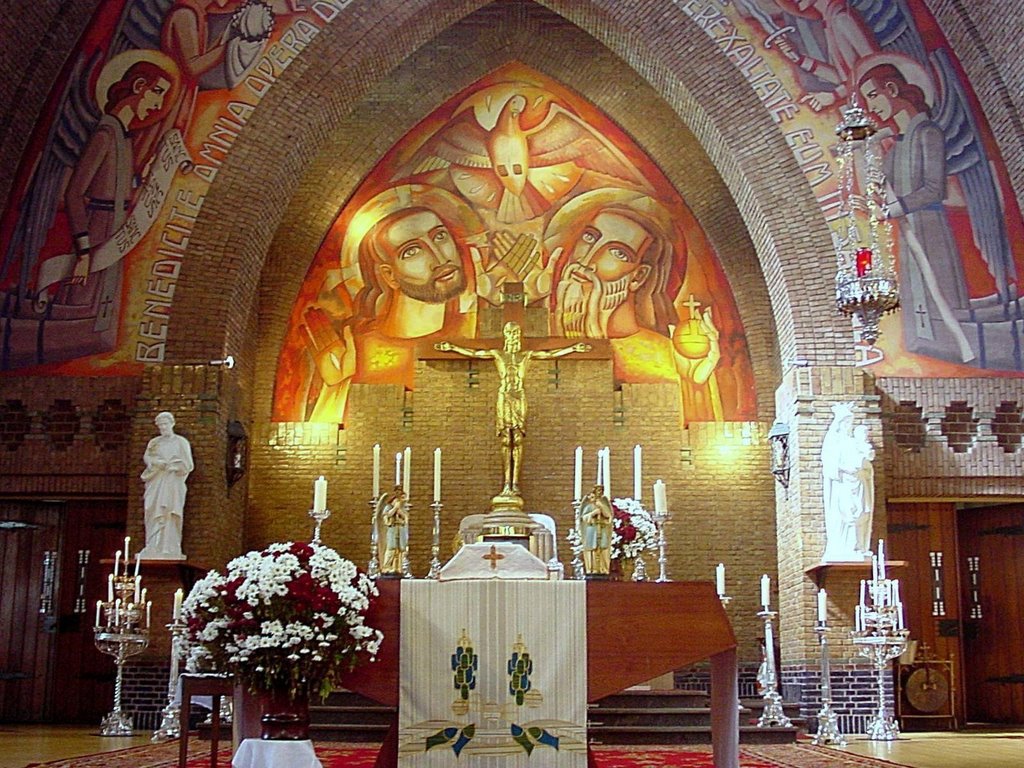 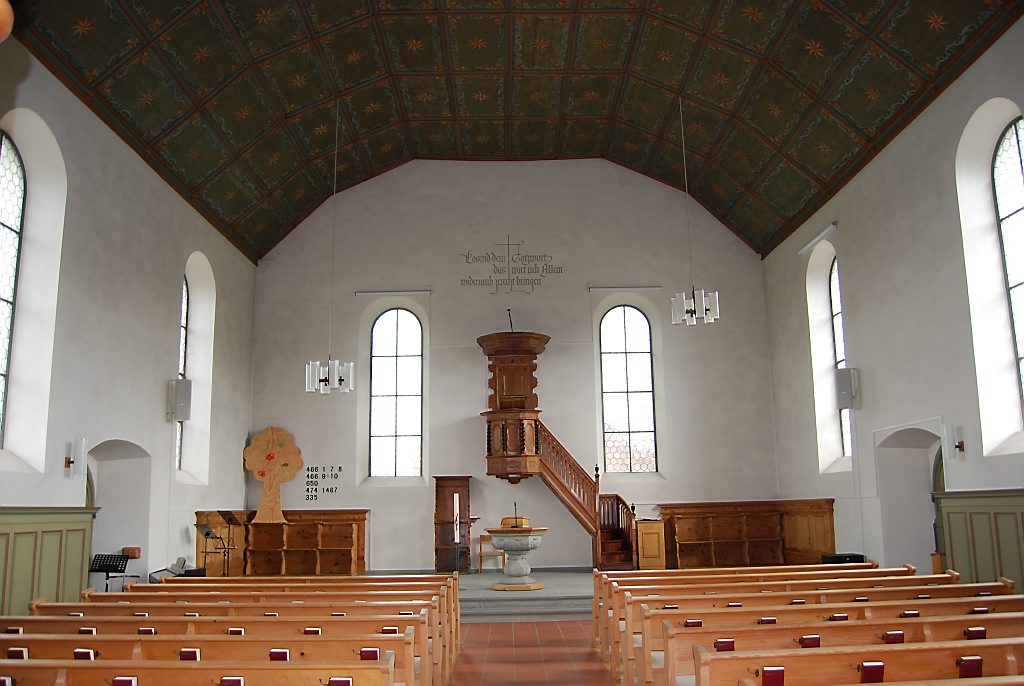 GEEN OVERBODIGE LUXE
GEEN BEELDEN
GEEN SCHILDERIJEN
Splitsing van de christelijke kerk
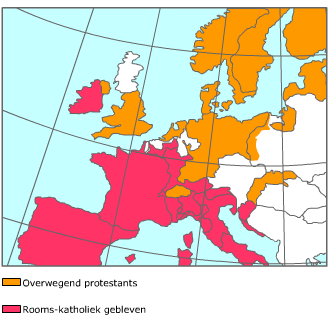 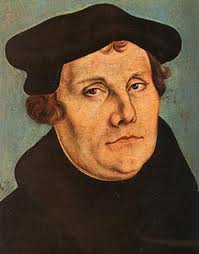 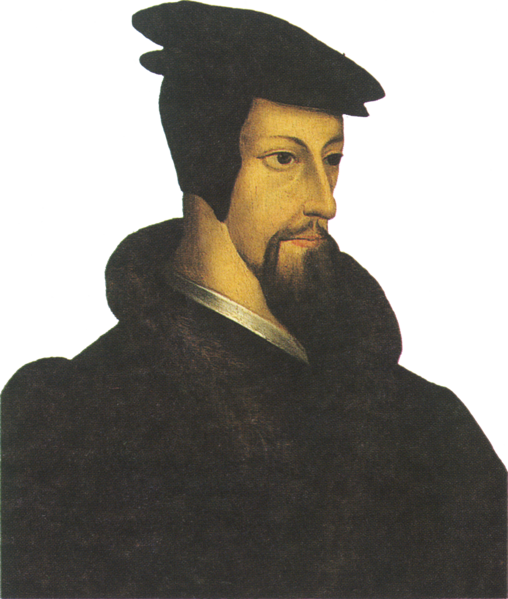 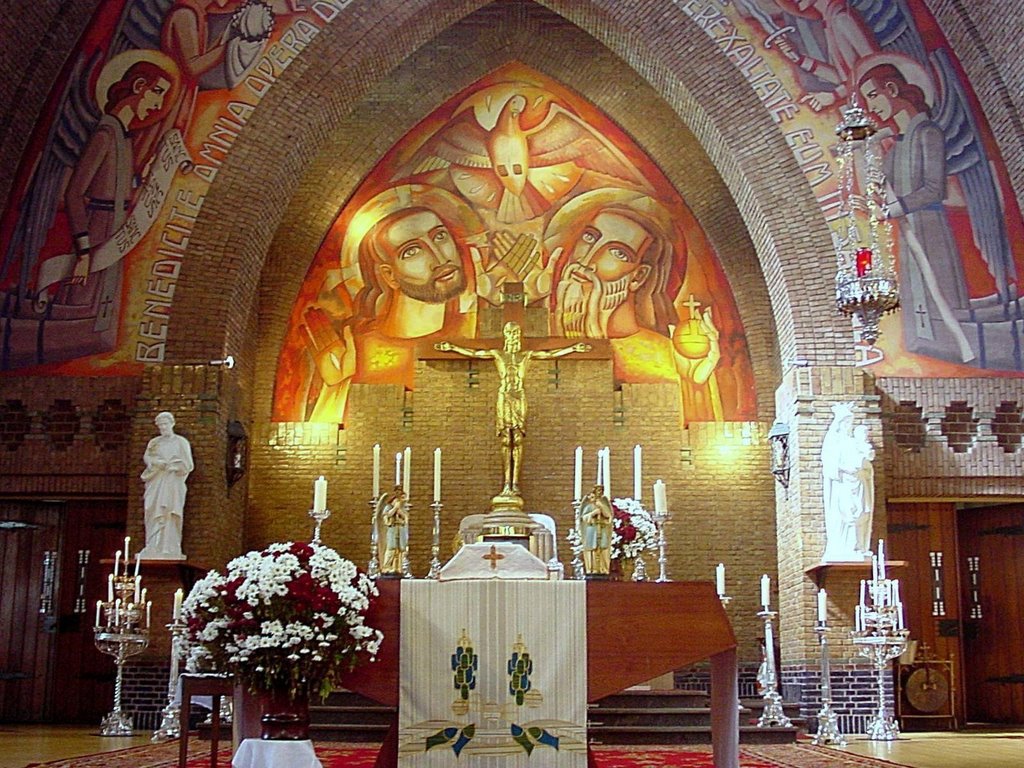 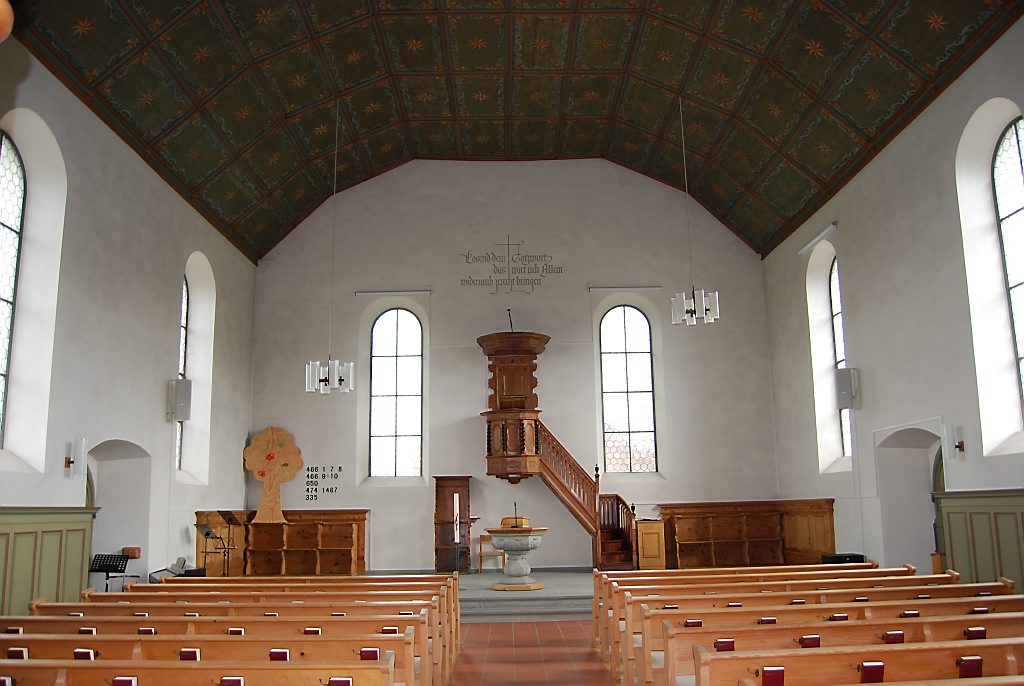 Calvijn